College Credit Plus (CCP)
New Student Orientation and Registration Session
Expectations for tonight’s program
Review important information about the CCP Program
Register for your classes and complete the CCP Registration Authorization Form that you will return to your high school guidance counselor.
Sign the CCP Certification Form
Review the next steps for taking your courses
CCP Opportunities
Courses Offered At Mayfield HS
How much does CCP Cost?
First 30 credit hours per eligible student that is taken during the regular academic year is free (not to exceed 120 credits during high school)
Students must consider any high school courses he/she will be taking when determining the total number of credits allowed at Lakeland
What Courses Can You Take?
Courses that are not allowed through CCP:
Remedial courses
Physical education courses
One-on-one private music instruction

If a student wants to take any of these courses, they must self-pay for the tuition, fees, and books
What Courses Can You Take?
Level I courses – First 15 credit hours
Ohio Transfer Module, TAG, CTAG, computer, foreign language, and courses part of a certificate or degree (lakelandcc.edu/CCP for full list)
Level II courses – After 15 credit hours
Any course at Lakeland except for the non-allowable courses
Important Considerations
The pace of the instruction and the amount of student responsibility increases.
For every credit hour you should be prepared to study 2-3 hours per week.
The syllabus is the contract between the student and the instructor.
FERPA protects the student regardless of whether he or she is a minor or in high school.
Important Considerations
Weighting of grades
Accommodations (Page 2 of CCP Handbook)
How many courses you need to equal a high school course
Summer courses are covered under CCP
Students/parents are responsible for transportation
Important Considerations
You only have two weeks to make a schedule change without a financial penalty 
All schedule changes must occur at the high school AND at Lakeland using the CCP Schedule Change Form (online)
The family will be billed by the school district if the student does not successfully complete the course or withdraws after the first two weeks.
CCP Probation
CCP students will be placed on CCP Probation if:
They earn below a 2.0 cumulative GPA
Withdraw from 2 or more courses in a semester
While on CCP Probation:
Students can only take one course
The course cannot be one that the student has failed previously
On probation until GPA improves to 2.0 or higher
Students can appeal to their high school
CCP Dismissal
A student is put on CCP Dismissal if they have been on CCP Probation for 2 consecutive terms
Once a student is dismissed, they may not enroll in college courses for the following term
After one term on dismissal, the student may make a request to the high school to continue, which will be determined by high school’s policy
You are a Lakeland Student
Personalized advising
Free tutoring on campus and via distance
Ability to participate in clubs and student groups
Courses transfer seamlessly to other publicly funded institutions in Ohio
Transfer Center (www.transferology.com)
Lakeland student email account – it’s your responsibility to read your emails regularly.
Lakeland ID cards are available on the main campus.
Opportunities at Lakeland After High School
How Much Money Can You Save?
Completing a Degree at Lakeland
Associate of Arts / Associate of Science are transfer degrees
Lakeland has over 130 degree and certificate programs
Proven success - 96% of Lakeland graduates find employment or continue their education
Lakeland Honors Program
Lakeland’s honors program offers:
An honors curriculum
Experiential opportunities
Ease of transfer to a partner college or university
A unique honors portfolio upon program completion
Honors scholarships available
Admission requirements:
High School GPA of 3.5
ACT or SAT submission
Not open to CCP students
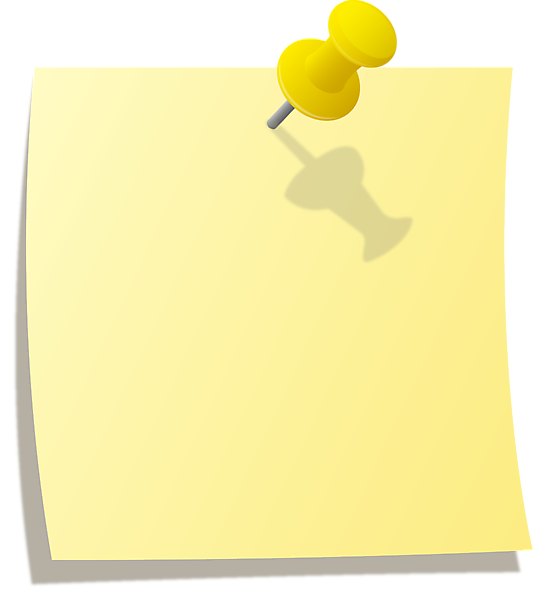 Honors Courses:

FYEX 1000	     First Year Experience
PSYC 1500	     Intro to Psychology
PHIL 1500	     Intro to Philosophy
COMM 1000  Effective Public Speaking
GEOG 1600    World Regional Geography
BUSM 1300    Intro to Business
POLS 2200      Intro to International                 
                         Relations
Holden University Center
22 Bachelor degrees, 13 graduate degrees
11 partner institutions
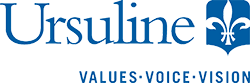 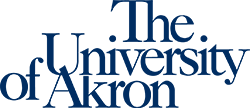 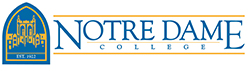 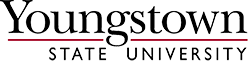 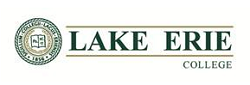 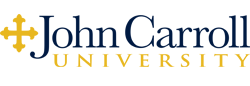 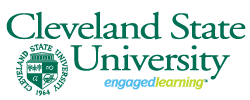 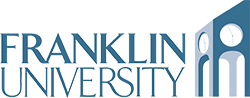 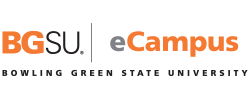 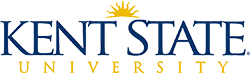 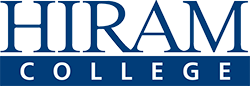 Course Registration
CCP Registration Authorization Form
This form needs to be completed, signed by the parent and student, and handed back in to your guidance counselor.
Form colors 
Blue:  Admitted CCP students
Yellow:  Students who still need to complete the admissions process
Please do not add any additional courses to this form without informing your high school counselor and the CCP office at Lakeland.
You will complete both the white and the blue/yellow registration authorization forms using the information below:
CCP Registration Authorization Form
Tonight’s Registration – Fall ONLY
Next Steps…
You will receive your schedule/bill in the mail. Please note that the CCP program covers tuition, fees and books – this is not a bill.
If you want to drop or add a class, print the CCP Schedule Change Authorization Form from Lakeland’s CCP website. This must be filled out even when dropping a CCP course taken at the high school.
Your text books will be provided in class. Books for courses taken at Lakeland or online are picked up and returned to the Lakeland Bookstore each semester.
Scheduling for Spring 2020
Watch your Lakeland email in September for information about scheduling for Spring 2020
Register early, classes fill up quickly!
Still Need to Complete the Process?
Complete the Lakeland CCP Application online
Send high school transcripts
Send ACT/SAT scores or take the ACCUPLACER exam– register online at www.lakelandcc.edu/ccp
White registration authorization forms will be kept until the enrollment process is complete.
CCP Contacts
Jami Diemer, CCP Coordinator
	jdiemer@lakelandcc.edu

Tracey Cooper, Director of Admissions/Registrar
	tcooper@lakelandcc.edu

Stephanie Brown, Associate Director of Admissions/Records
	sbrown127@lakelandcc.edu
Questions?
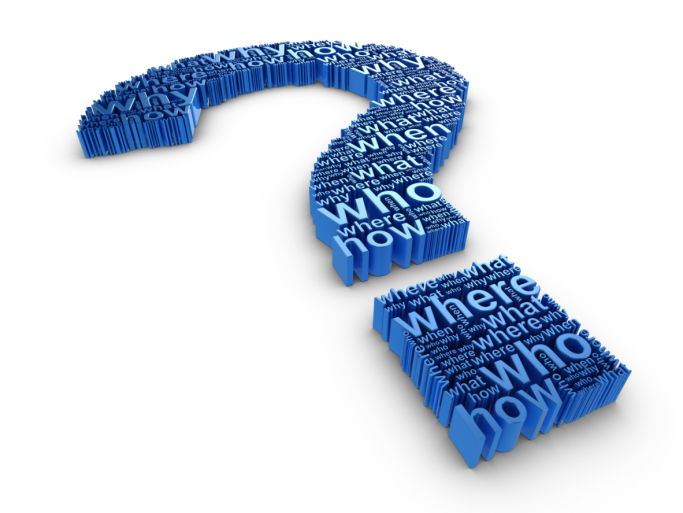